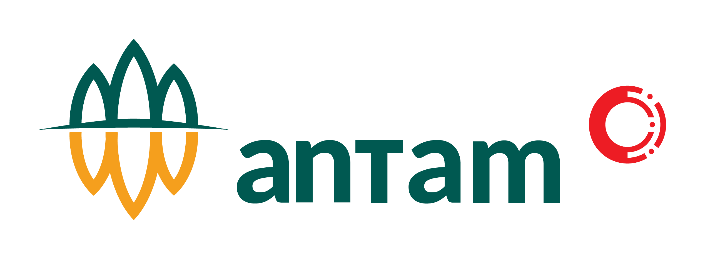 PENJELASAN LELANG 2 SAMPUL
PENGADAAN BARANG DAN JASA LAYANAN FIBER OPTIK BUKIT 30
(Nomor : T2023050188/LELANG/BPM/2023)
1
Proses Pengadaan
Penjelasan Lelang 2 Sampul
Cara Penyampaian Dokumen
Ketentuan Umum
2
PROSES PENGADAAN LELANG 2 SAMPUL
3
PENJELASAN PROSES PELELANGAN
Antam tidak menggunakan Keppres 80/Perpres 54/Perpres 70, yang Antam gunakan adalah kepdir No. 333.K/92/DAT/2017 beserta perubahannya;
Metode Pelelangan menggunakan Metode 2 Sampul. Penyerahan administrasi , teknis dalam 1 Sampul dan penawaran harga dalam 1 sampul;
Persyaratan minimal Pelelangan adalah terdapat 3 (tiga) peserta yang lulus administrasi, teknis dan harga jika proses lelang gagal akan dilakukan lelang ulang;
Pada Proses Lelang Ulang dibuka secara umum dan minimal terdapat 1 (satu) peserta yang lulus administrasi ,teknis, harga dan bid bond.
Pembukaan Lelang dilakukan oleh Panitia Lelang pada waktu yang telah ditetapkan. Dokumen yang terlambat diterima dari waktu yang ditetapkan akan dinyatakan gugur.
Pelelangan 2 Sampul hanya diikuti oleh peserta lelang yang telah mendaftar dan daftar Bidder List Eproc Antam.
Proses Lelang dapat dibatalkan sesuai kriteria dalam Dokumen Lelang BAB Instruksi Penawar butir 6.
Sanggahan terhadap Hasil tender sesuai kriteria dalam Dokumen Lelang BAB Instruksi Penawar butir 8.
Menyerahkan Jaminan Pelaksanaan (Performance Bond) sebesar 5% dari nilai penawaran terakhir (penawaran setelah nego) setelah ditunjuk sebagai pemenang.
Pembayaran oleh PT ANTAM Tbk kepada mitra kerja dilakukan paling lambat 60 (enam puluh) hari kalender sejak dokumen lengkap diterima oleh bagian keuangan
4
PENJELASAN SAMPUL 1 (Administrasi, Teknis)
Persyaratan Administrasi sesuai yang disebutkan dalam dokumen Lelang :
Copy Sertifikat Mitra Kerja (SMK) Kantor Pusat/Unit aktif atau Bagi Penyedia Barang dan Jasa/Peserta Pelelangan yang belum mempunyai SMK ANTAM maka harus menyerahkan/melampirkan Biodata Perusahaan sesuai Dokumen Pelelangan Lampiran A point 4.1.a.
Surat Pernyataan tidak berkolusi (sesuai format dari PT Antam Tbk UBPB Kalbar) ditandatangani pimpinan perusahaan di atas materai dan dicap perusahaan. Jika bukan pimpinan  perusahaan maka harus dilampirkan surat kuasa. Form surat pernyataan terlampir pada dokumen pengadaan halaman terakhir.
Laporan keuangan tahun 2021 yang telah diaudit oleh Akuntan Publik dengan Opini Wajar.

Proposal Teknis
       Proposal teknis yang disampaikan sesuai dengan persyaratan yang ada dalam dokumen TOR/KAK, yaitu:
Pekerjaan dan ruang lingkup, sebagaimana tertuang dalam Lampiran B. Term of Reference (TOR)/Kerangka Acuan Kerja (KAK) pada Pelelangan ini bersifat menggugurkan (mandatory).
Peserta Pelelangan wajib memenuhi kriteria penilaian teknis sebagaimana tertuang dalam Lampiran Term of Reference (TOR)/Kerangka Acuan Kerja (KAK) 
Data teknis lainnya yang diperlukan akan disampaikan pada saat Rapat Penjelasan Pelelangan (Aanwijzing)
Formulir Pernyataan TKDN
5
PENJELASAN SAMPUL 2
Persyaratan harga dan Jaminan Penawaran (Bid Bond), sesuai yang disebutkan dalam dokumen Lelang :
Peserta Pelelangan hanya dapat menyampaikan 1 (satu) penawaran harga dalam Satu Surat Penawaran bermeterai
Penawaran ditulis di kertas kop perusahaan Peserta Pelelangan dalam bahasa Indonesia. Harga penawaran terdiri dari :
Jumlah, satuan, harga satuan, harga barang, PPh Jasa, PPN, dan harga setelah PPN, Sebutkan harga barang/jasa sebelum dan sesudah PPN dalam angka dan huruf. Nilai angka dan huruf harus sama;
Masa berlaku penawaran harga minimal 60 hari kalender, terhitung sejak tanggal pembukaan Pelelangan. Harga tidak boleh diubah selama proses Pelelangan berlangsung kecuali dalam hal terjadi force majeure;
Syarat pembayaran;
Waktu pelaksanaan pekerjaan/penyerahan barang dan jasa; dan 
Tempat penyerahan barang/jasa.
Surat Penawaran Harga distempel dan ditandatangani oleh Direktur atau Manajer perusahaan yang disahkan oleh Direksi perusahaan di atas materai cukup dan tanggal penawaran dibuat.
Penawaran harga di atas Rp 500 juta sebelum PPN  harus menyampaikan Jaminan Penawaran (Bid Bond).
Surat Jaminan penawaran diterbitkan oleh Bank Umum, Nasional atau Bank Asing bukan dari Asuransi atau Bank Perkreditan Rakyat. Jaminan penawaran berlaku minimal selama 60 hari kalender sejak tanggal pembukaan.
Bukti pengiriman (Resi) Bid Bond asli diberikan Nama Sesuai Dokumen Pelelangan, harus diemail bersamaan dengan Email Link Softcopy).
Untuk Bid Bond asli wajib dikirimkan, ke alamat berikut:
PT ANTAM Tbk UBPB Kalimantan Barat
Jl. Trans Kalimantan, Dusun Piasak, Desa Pedalaman, Kec. Tayan Hilir, Kab. Sanggau
Kalimantan Barat, Indonesia
(Procurement)
6
CARA PENYAMPAIAN DOKUMEN PENAWARAN
Dokumen hard file dikirimkan ke alamat PT Antam UBPB Kalimantan Barat Jl. Trans Kalimantan, Dusun Piasak, Desa Pedalaman, Kec. Tayan Hilir, Kab. Sanggau Kalimantan Barat, Indonesia (PMM). Softcopy file dikirimkan melalui email apabila ukuran file lebih daro 10 MB agar mengirimkan tautan media Penyimpanan/Link Drive (misalnya Google Drive atau yang lainnya) yang dapat diakses dan didownload untuk keperluan pembukaan pelelangan.
Judul file tidak terlalu panjang agar dapat memudahkan untuk proses pembukaan lelang. 
Dokumen penawaran (Dokumen administrasi, teknis, penawaran harga dan bid bond) harus diberi password untuk menjamin kerahasiaan, nanti akan dimintakan pada saat pembukaan lelang (password jangan sampai lupa karena tidak diperkenankan untuk mengirim kembali penawaran bila lupa password)
Peserta menyampaikan dokumen melalui email dan melalui system eSCM (eproc), jika keduanya atau salah satunya tidak ada maka dinyatakan GUGUR.
Alamat email pengiriman dokumen penawaran (Administrasi, Teknis, Harga dan Bid Bond):
Email to : (budhi.indharto@antam.com) CC : Luthfi.afandi@antam.com & Bentra.anggono@antam.com
Pembukaaan Pelelangan atau batas waktu pengiriman penawaran adalah tanggal 02-06-2023 pukul 14.00, .
7
KETENTUAN UMUM LAINNYA
Mitra Kerja wajib bertanggung jawab terhadap penawaran harga yang dimasukkan ke dalam Eproc. 
Apabila ada oknum yang tidak bertanggung jawab mengatasnamakan Pejabat PT Antam Tbk, terkait proses pengadaan mohon untuk diabaikan dan segera diinformasikan ke PT Antam Tbk KP/Unit.
Lampiran Dokumen penawaran dikirimkan bersamaan dengan penawaran sebelum Pembukaan lelang.
Peringkat atau rangking atau calon pemenang didalam system Eproc/e-SCM tidak menjamin Mitra Kerja menjadi pemenang dikarenakan masih ada evaluasi terhadap semua dokumen penawaran yang disampaikan.
Harga awal penawaran yang dimasukan oleh Mitra Kerja didalam system Eproc harus dihitung dengan secara seksama sesuai dengan TOR ataupun BOQ yang diberikan oleh PT Antam Tbk, UBPB Kalbar dikarenakan harga tidak bisa dinaikkan.
Untuk Mitra Kerja yang diundang dan tidak mengirimkan surat penawaran harga harus melampirkan surat keterangan terkait tidak mengirimkan surat penawaran, apabila tidak melampirkan maka untuk pengadaan Lelang ulang tidak akan diikut sertakan lagi (diundang) atau kami anggap mengundurkan diri.
Apabila terjadi perbedaan harga penawaran antara manual (hardcopy) yang dikirim melalui email/yang menjadi lampiran di system dan yang tersubmit di e-SCM, maka yang menjadi acuan adalah harga PENAWARAN YANG DITULISKAN pada system e-SCM.
Pastikan penawaran by eproc (status bidder) sudah Edit/Resubmit quotation, yang berarti pengisian by system e-SCM sudah final (completed).
Komunikasi dan pertanyaan terkait pelelangan dapat disampaikan paling lambat hingga 30 Mei 2023 Pukul 14.00 WIB melalui email kepada : 
Budhi Indharto (budhi.indharto@antam.com); 
Cc : Luthfi Afandi Komarudin (Luthfi.afandi@antam.com),  Bentra Anggono (bentra.anggono@antam.com) 
Daftar pertanyaan beserta jawaban akan kami sampaikan kembali kepada seluruh peserta setelah batas waktu pertanyaan telah ditutup.
8
TERIMA KASIH
9